Year 9 Art Knowledge Organiser – MATRYOSHKA DOLLS
Step by step drawing
Creating a clay Matryoshka Doll using the pinch pot method
Key definitions
Careful line drawings, including decorative detail and patterns.
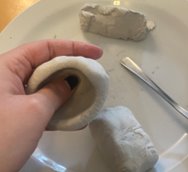 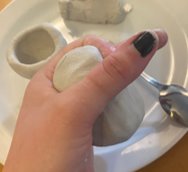 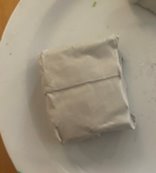 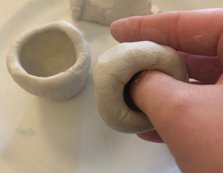 Pattern:   
a design in which lines, shapes, forms or colours. are repeated.
Contemporary:
Art of the present day (recent, modern.) 
Proportion: 
the dimensions and relationships between height, width and depth.
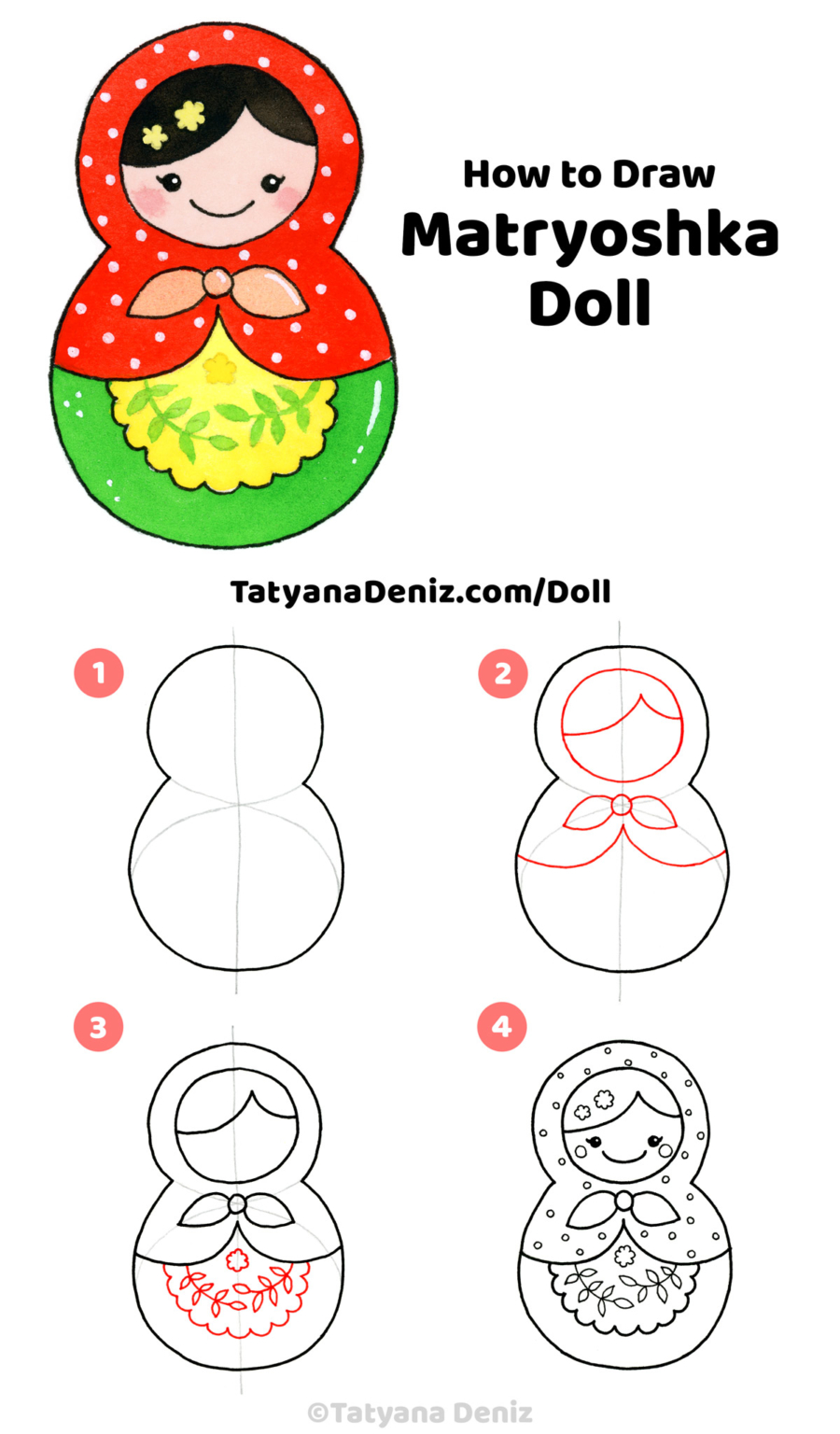 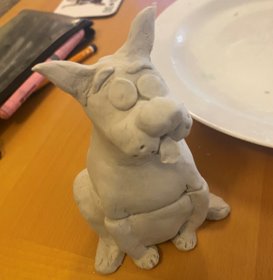 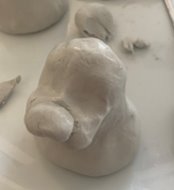 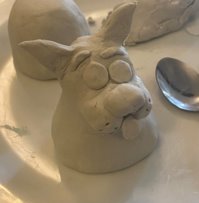 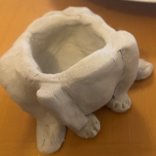 Paint techniques:
- Layering
- Scratching
- Mixing
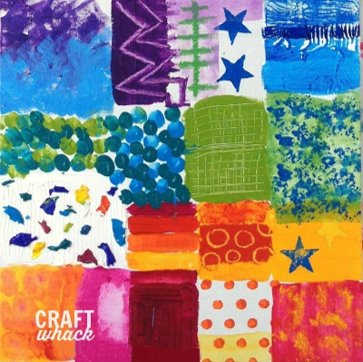 Contemporary
Traditional
COLOR THEORY: SPHERES
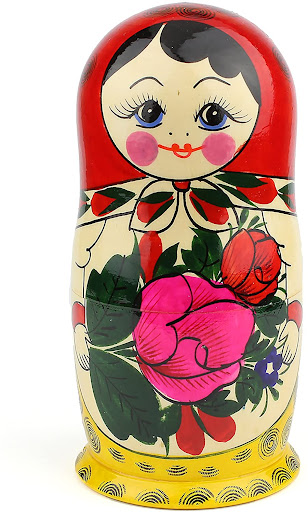 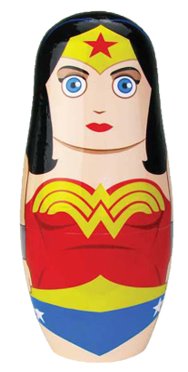 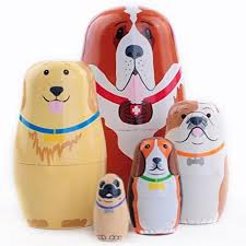 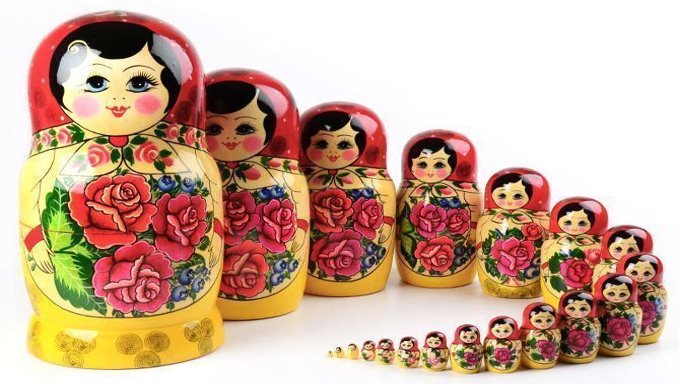 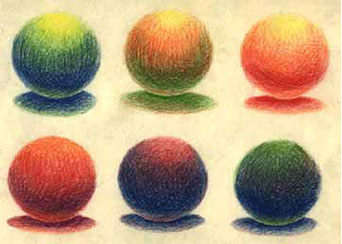 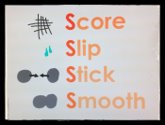 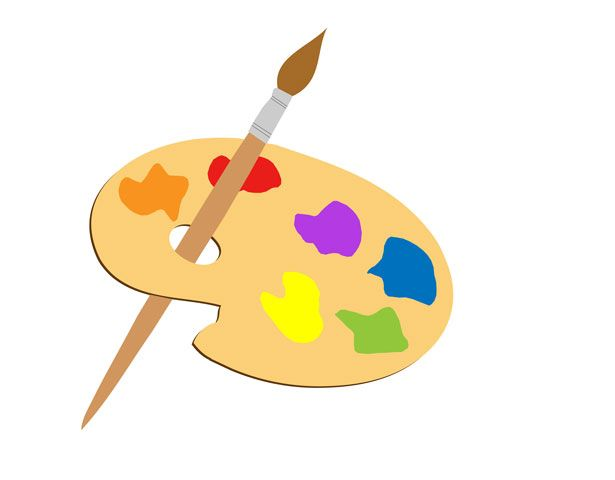 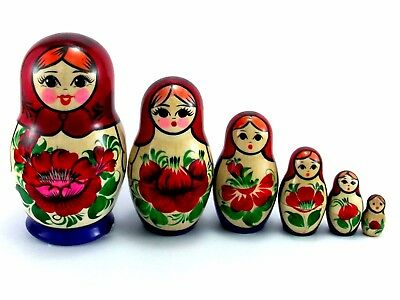 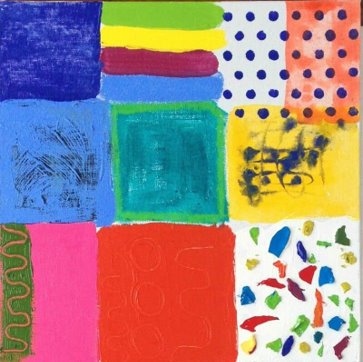 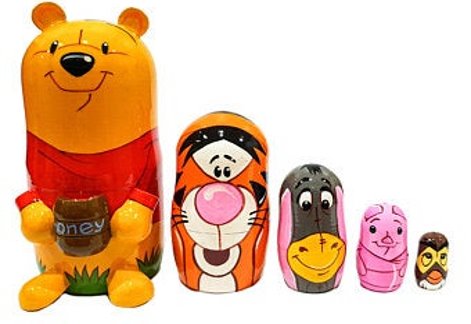 Year 9 Art Knowledge Organiser – THROUGH MY EYES
Grid drawing
Monoprinting portraits
Key definitions
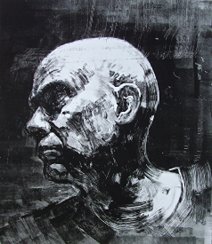 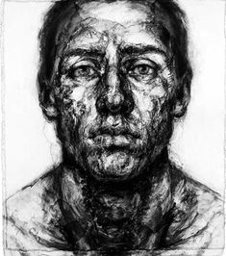 Grid drawings can help you to obtain accurate portions and scale.
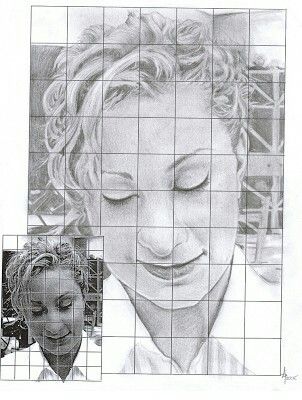 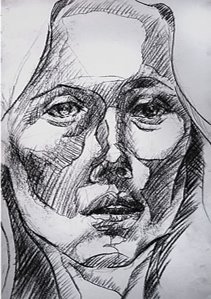 Observational drawing:
Drawing what you see.
Monoprinting:
 A form of printing where no two prints are alike.
(Mono = one).
Proportion: 
the dimensions and relationships between height, width and depth.
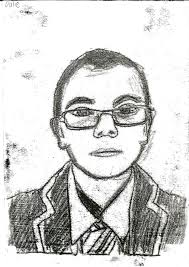 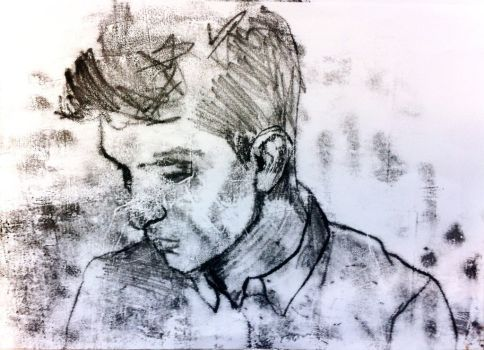 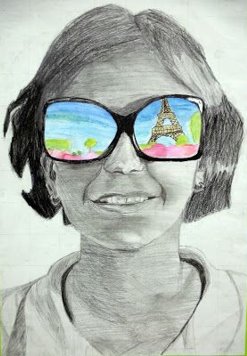 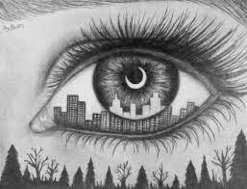 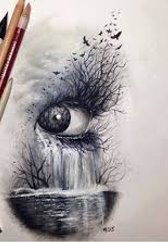 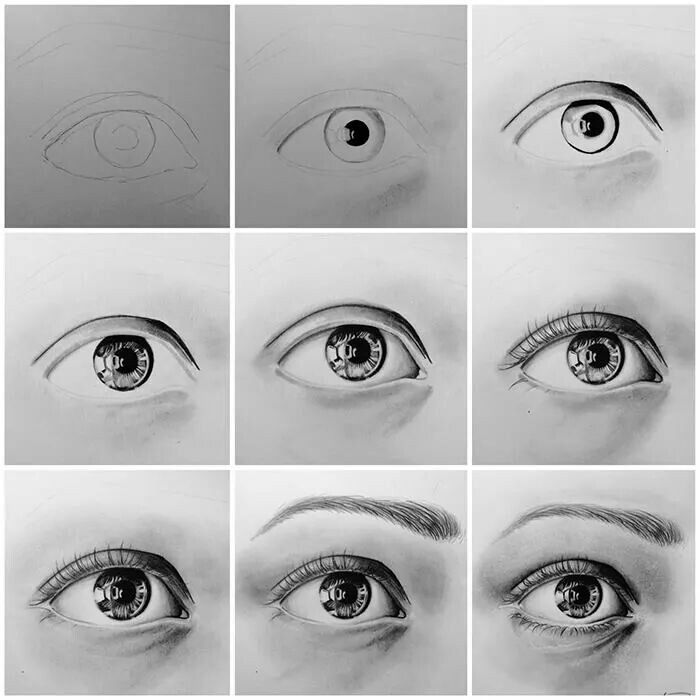 Surrealism  Art Movement
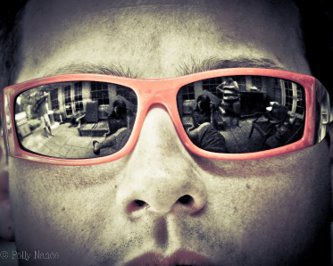 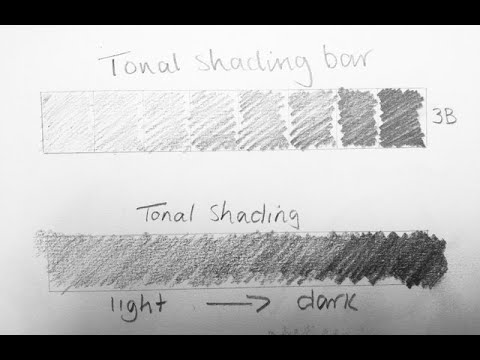 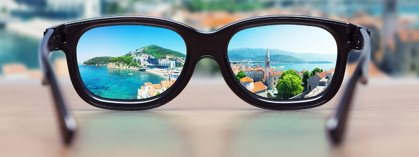